2018-2019 G. diazotrophicus Inoculated Tomato Trial
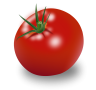 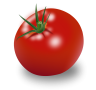 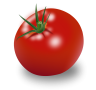 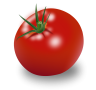 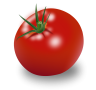 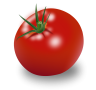 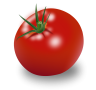 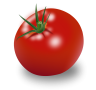 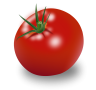 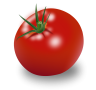 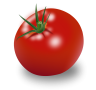 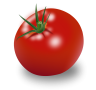 1           2            3            4            5            6            7            8            9           10          11          12
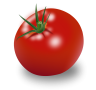 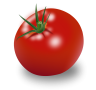 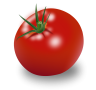 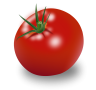 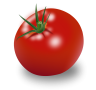 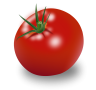 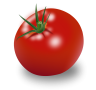 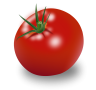 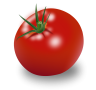 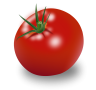 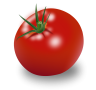 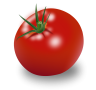 13          14          15          16         17         18         19          20          21          22          23          24
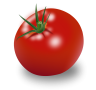 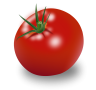 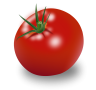 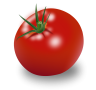 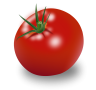 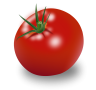 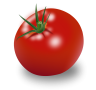 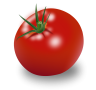 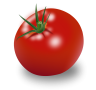 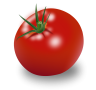 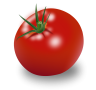 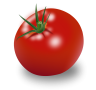 25          26          27          28         29         30         31          32          33          34          35          36
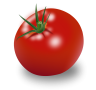 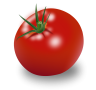 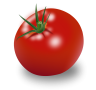 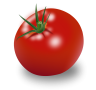 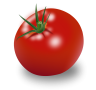 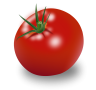 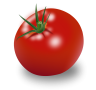 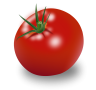 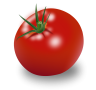 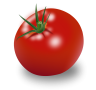 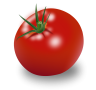 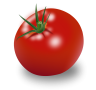 37          38          39          40         41         42         43          44          45          46          47          48
Levels:
  N fertilization: 6
  Inoculation: 2          Total Units: 48
  Reps: 4
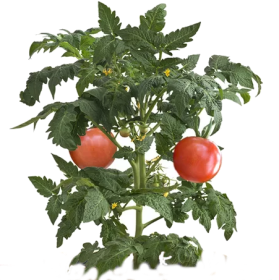 30”
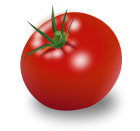 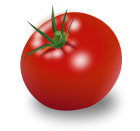 12”
18”
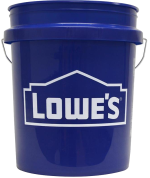 12”
30”
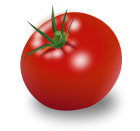 18”
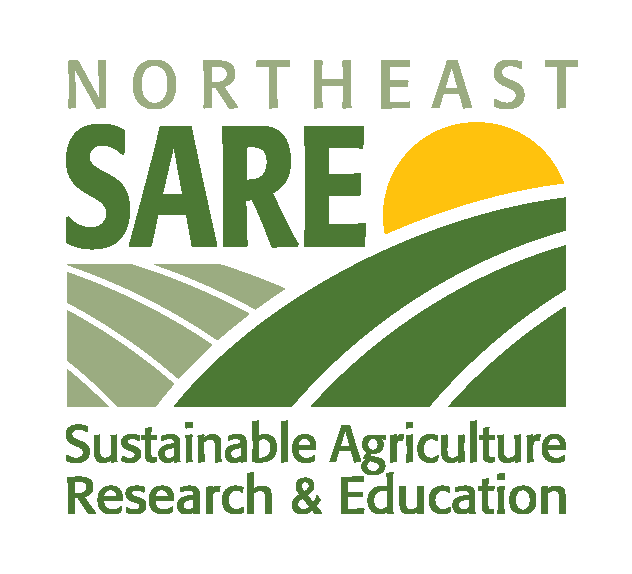 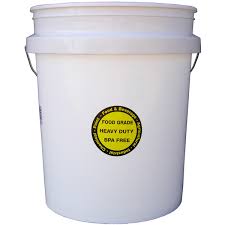 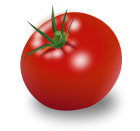 PI: Ryan Sebring  C:  814-404-7477  Email:RLS246@psu.edu